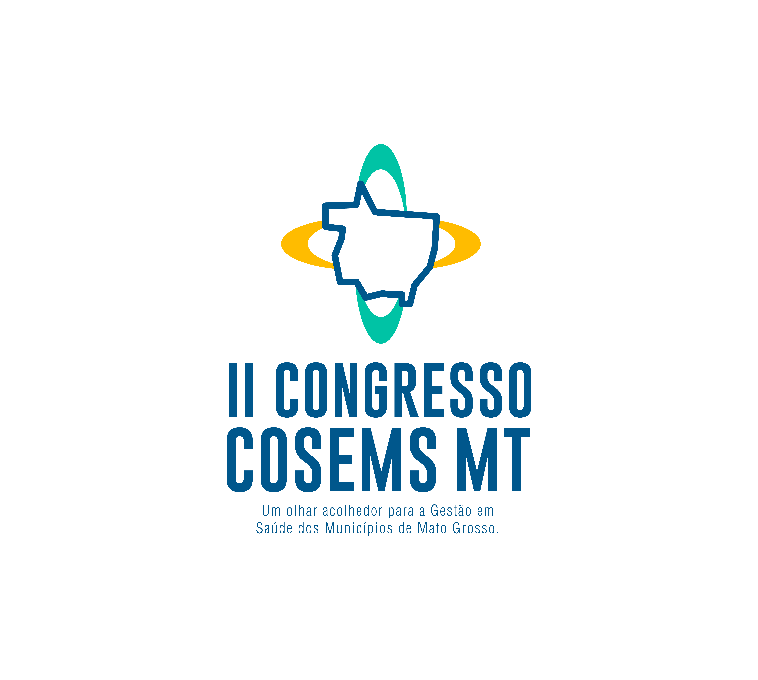 O Papel Transformador do Profissional de Educação Física na Saúde: Integração com a e-Multi
Autor/Apresentador: Carlos Henrique da Silva
Paranaíta/MT
1
[Speaker Notes: Para usar este slide de animação de título com uma nova imagem, basta 1) mover a forma semitransparente superior para o lado, 2) excluir a imagem do espaço reservado, 3) clicar no ícone da imagem para adicionar uma nova imagem, 4) mover a forma semitransparente de volta à posição original, 5) atualizar o texto no slide.]
APRESENTAÇÃO:

Em Paranaíta, diante do aumento no número de pacientes com diversas necessidades como:
Dificuldades de coordenação motora
Doenças crônicas
Metabólicas
Obesidade

Além de demandas específicas de grupos como:
Autismo
TDAH
Síndrome de Down
Problemas nutricionais

Foi integrado o profissional de educação física à equipe multidisciplinar de saúde.
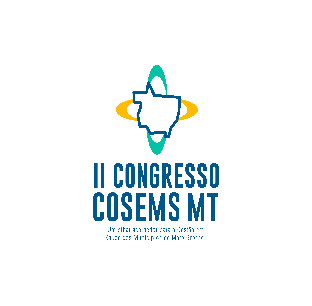 2
PRINCIPAIS OBJETIVOS: 

Atender à demanda de pacientes com diversas necessidades

Integrar a reabilitação física às práticas de prevenção e promoção da saúde

Fortalecer o bem-estar físico e emocional do paciente
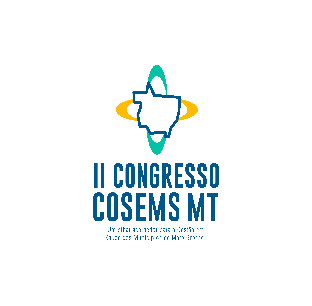 3
METODOLOGIA:

O fluxo dos pacientes inicia com o encaminhamento de diversos profissionais da rede municipal, sendo:
Fisioterapeuta
Psicólogo
Nutricionista
Enfermeiro
Médico Clínico
Médico Pediatra
Médico Ortopedista
Além de demanda espontânea

É realizada a avaliação individual do paciente que é direcionado para a atividade com maior benefício.
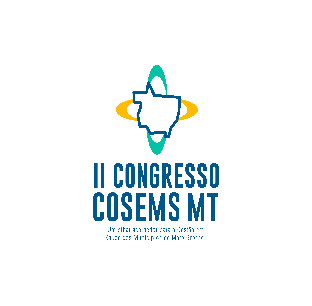 4
HIDROTERAPIA:

O atendimento na hidroterapia abrange atividades específicas voltadas para a reabilitação e promoção da saúde, e acontecem de segunda a quinta-feira, nos períodos matutino e vespertino.
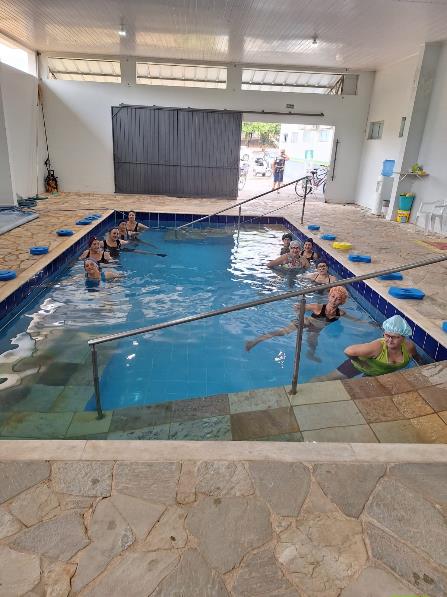 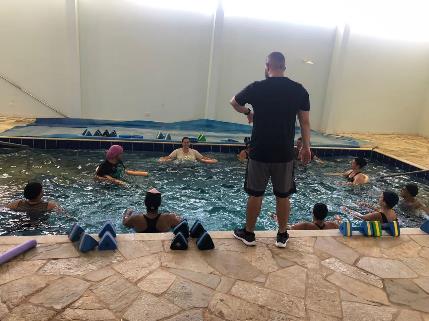 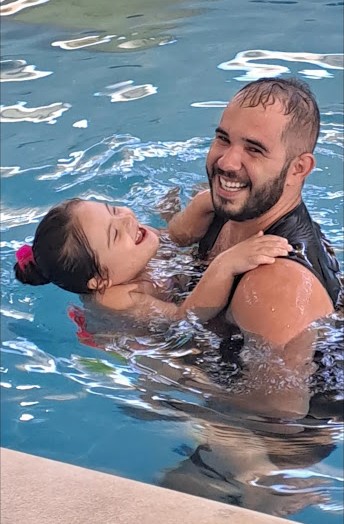 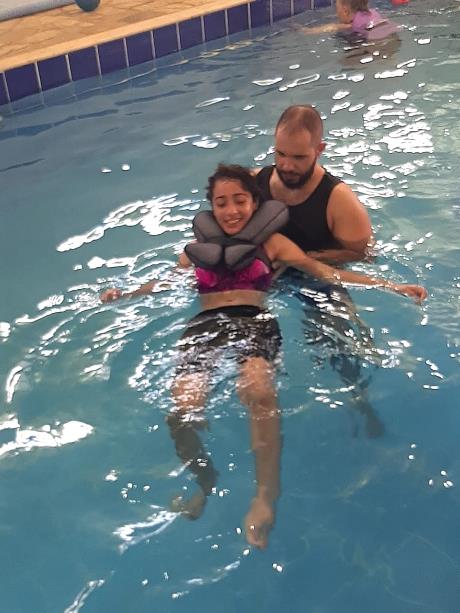 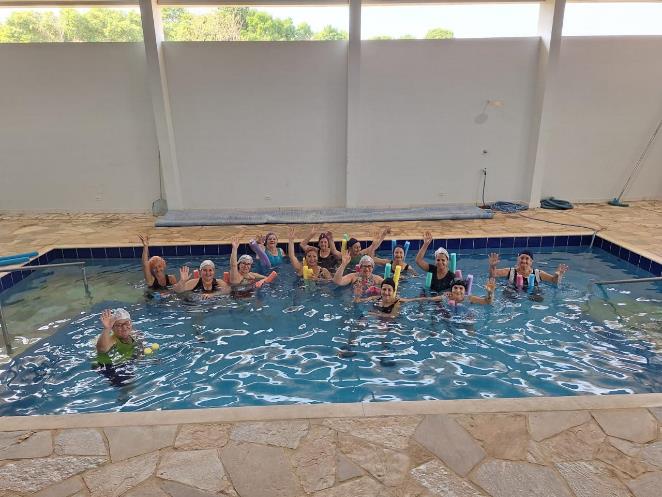 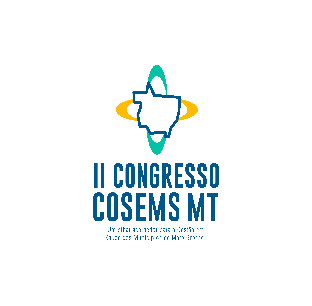 5
SLING TRAINING:

O Sling Training é uma técnica terapêutica que utiliza cordas e alças suspensas para exercícios melhorando a força muscular, equilíbrio, flexibilidade e recuperação de lesões, e são oferecidas nas segundas, quartas e quintas-feiras.
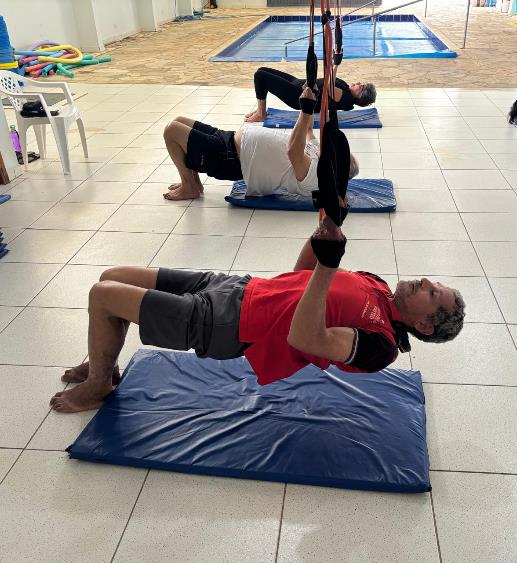 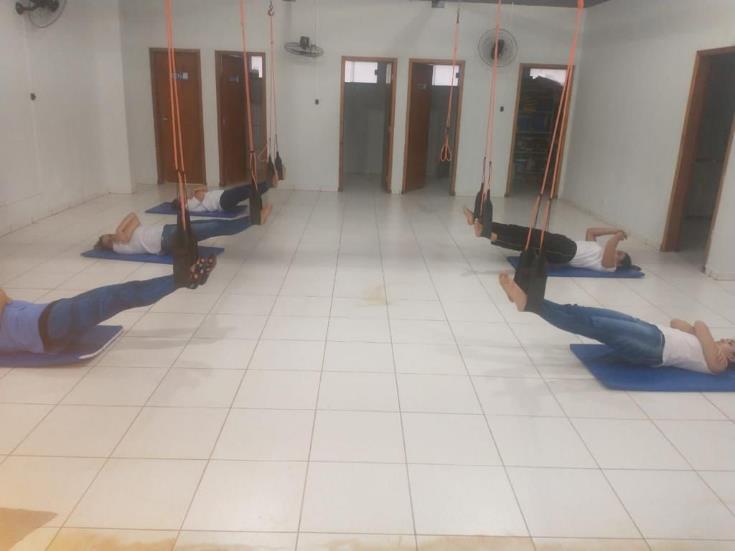 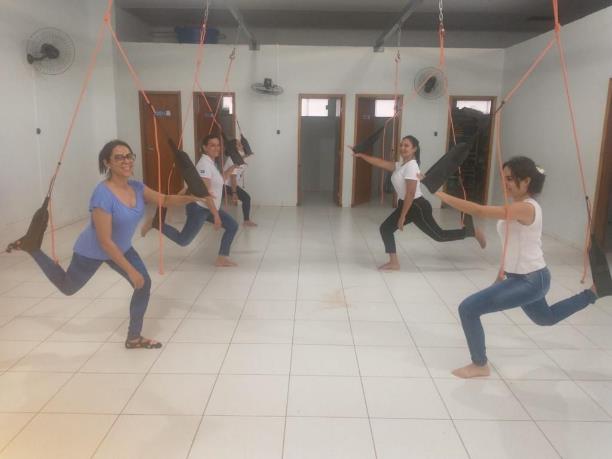 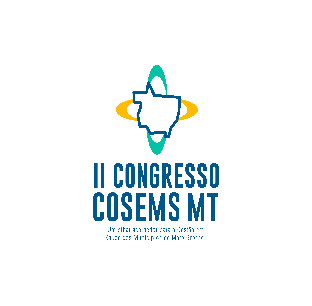 6
CAMINHADA ORIENTADA:

A caminhada orientada, ocorre todas quartas-feiras, das 6h às 7h. A ação é realizada em parceria com a nutricionista, que após a caminhada, oferece orientações nutricionais aos participantes.
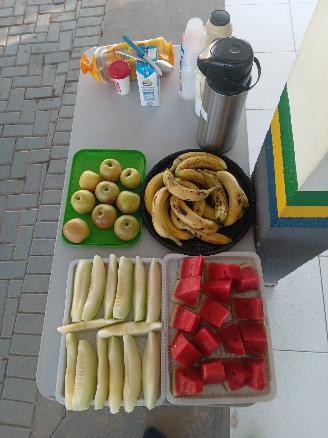 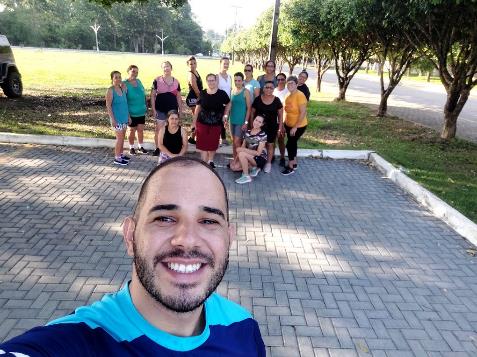 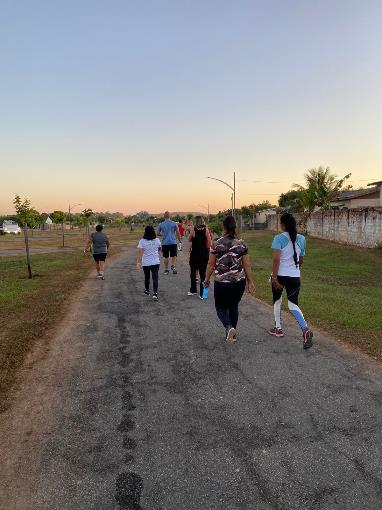 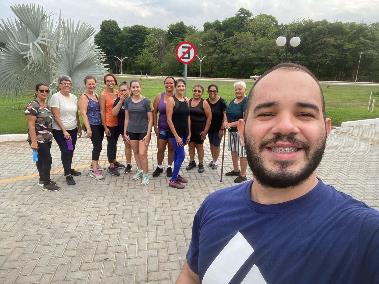 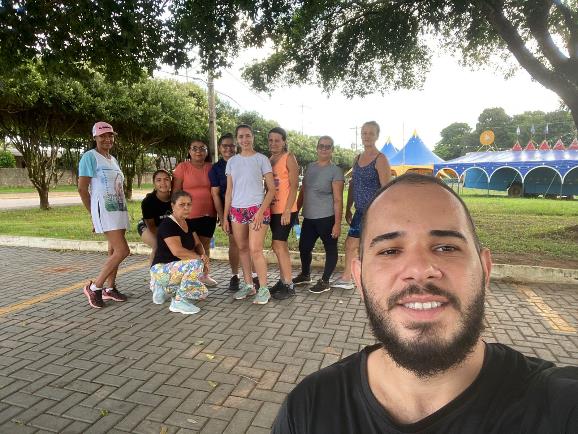 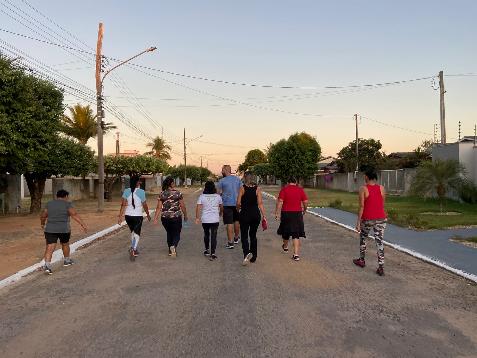 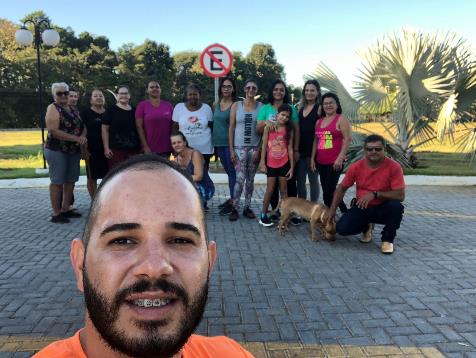 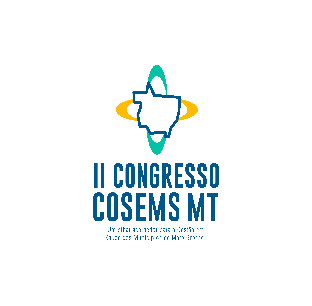 7
POLO DE ACADEMIA DA SAÚDE:

As atividades no Polo de Academia da Saúde, acontecem todas sextas-feiras, das 6h às 7h com a participação da comunidade local que realizam exercícios orientados.
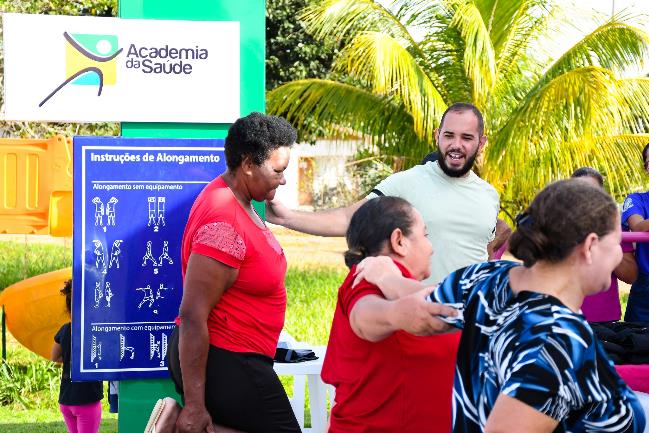 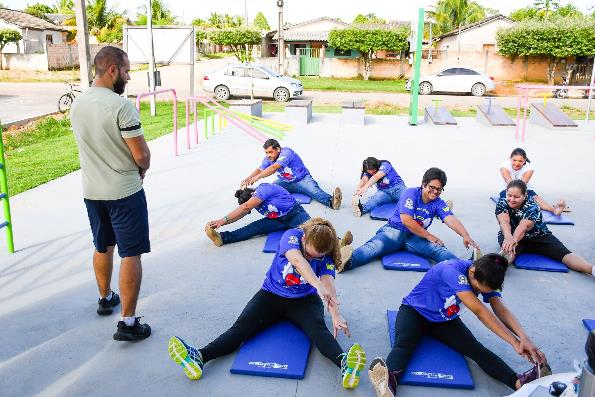 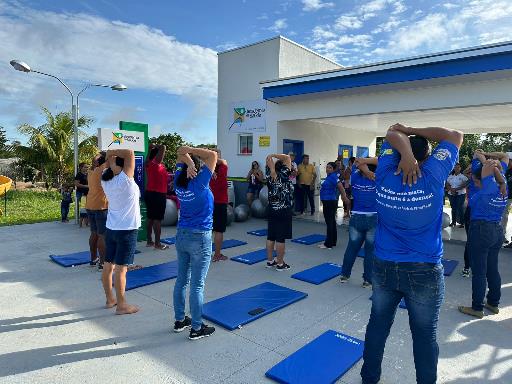 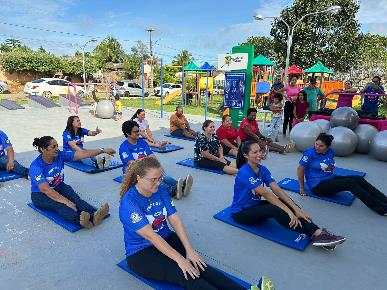 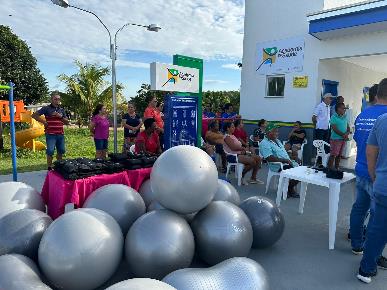 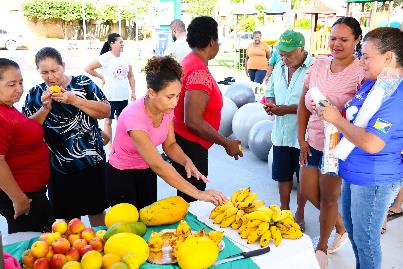 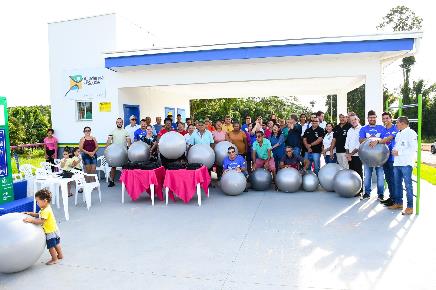 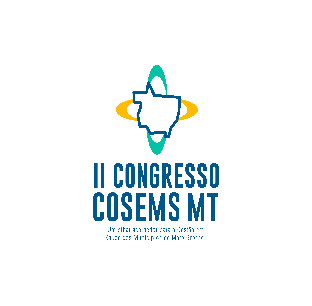 8
Incentivo à Atividade Física (IAF):

Destaque para as equipes de Saúde da Família que promovem o Incentivo à Atividade Física (IAF) orientando sobre as atividades oferecidas pelo município.
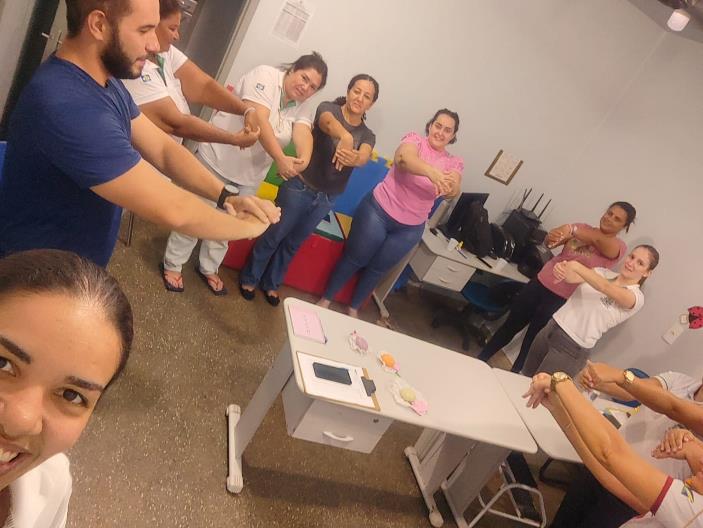 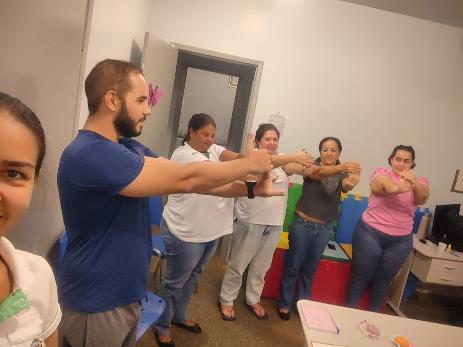 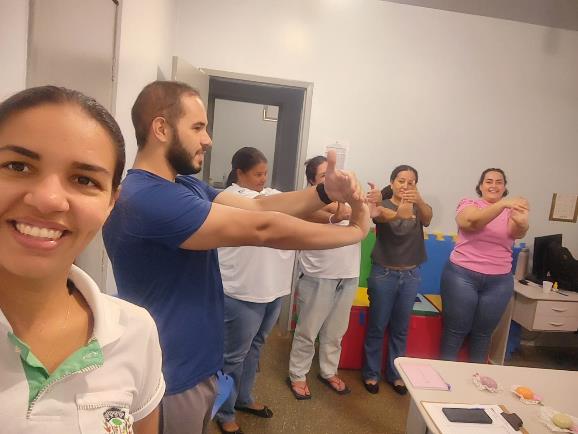 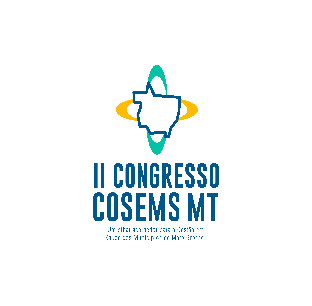 9
RESULTADOS:

Em 2024 foram 843 atividades coletivas de Práticas Corporais e Atividade Física com a participação de 6.832 pessoas.

Sem pacientes na fila de espera para fisioterapia
Continuidade do processo de reabilitação por meio da atividade física
Tratamento e qualidade de vida para os pacientes do serviço de psicologia
Melhoraria no estado nutricional dos pacientes
Atendimento completo e humanizado para os pacientes
Equidade no acesso à atividade física
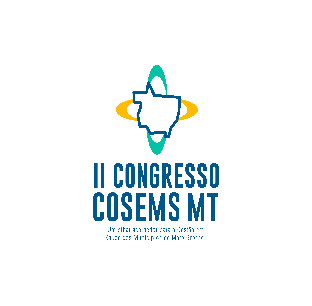 10
CONCLUSÃO:

A atuação do profissional de Educação Física junto a equipe multidisciplinar é fundamental para a promoção e prevenção à saúde, conforme resultados obtidos em 2024 em Paranaíta.

Com a hidroterapia, Sling Training, caminhada orientada e atividades na Academia de Saúde:

Atendeu à demanda crescente de pacientes

Proporcionou qualidade de vida aos usuários

Reforçou sobre o Papel Transformador do Profissional de Educação Física na Saúde para o fortalecimento do SUS.
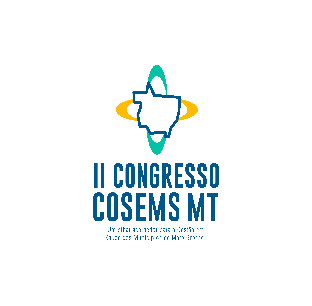 11
Agradecimentos!

COAUTORES:
Alessandra dos Reis Bezerra
Huellen Lima Brauwers
Valdecir Correia Paz

EMULTI - EQUIPE MULTIPROFISSIONAL:
Suzane Cristina Favetti Cabestré – Psicóloga
Huendel José Nervo - Fisioterapeuta Geral
Thais Cristina Tavares - Nutricionista
Maria Eugenia Lozano De Pacio - Médica Pediatra

SECRETARIA MUNICIPAL DE SAÚDE DE PARANAÍTA:
Andreia Fabiana dos Reis

PREFEITO DE PARANAÍTA:
Osmar Antonio Moreira
OBRIGADO!
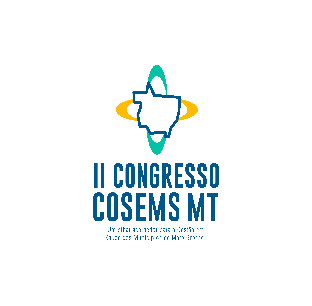 12
[Speaker Notes: Para usar este slide de animação de título com uma nova imagem, basta 1) mover a forma semitransparente superior para o lado, 2) excluir a imagem do espaço reservado, 3) clicar no ícone da imagem para adicionar uma nova imagem, 4) mover a forma semitransparente de volta à posição original, 5) atualizar o texto no slide.]